Unit 1 
Let’s go out 

Writing
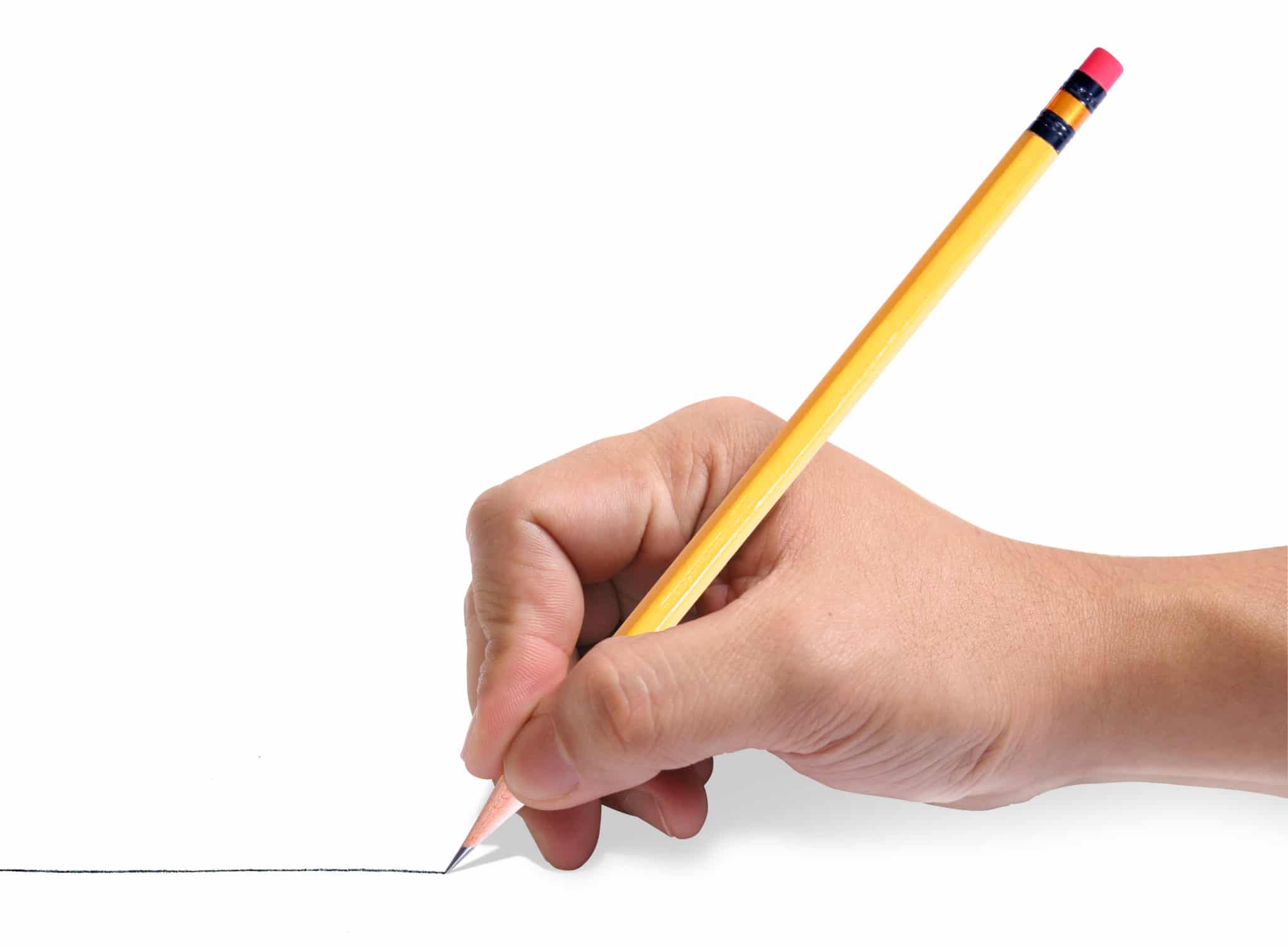 Tr. Nora Khalid
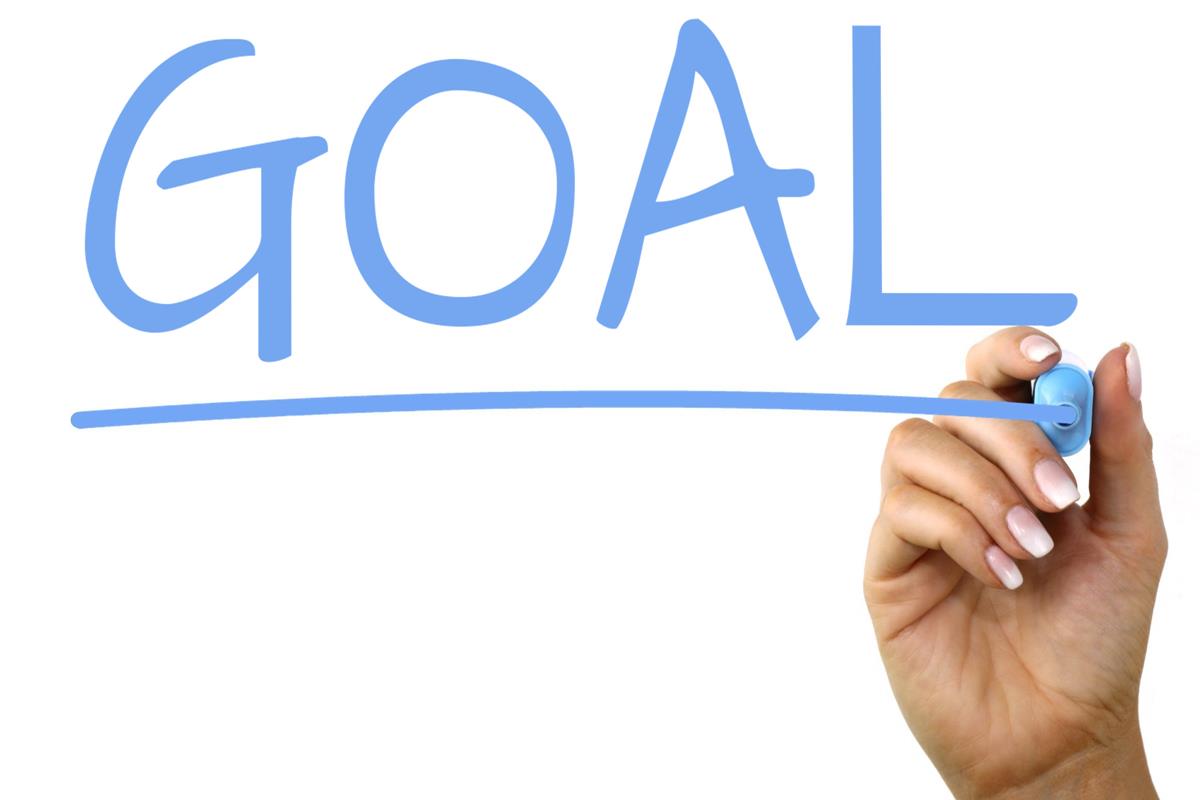 Write about how parents and teenagers feel about homework
Look back at the Reading on page 7
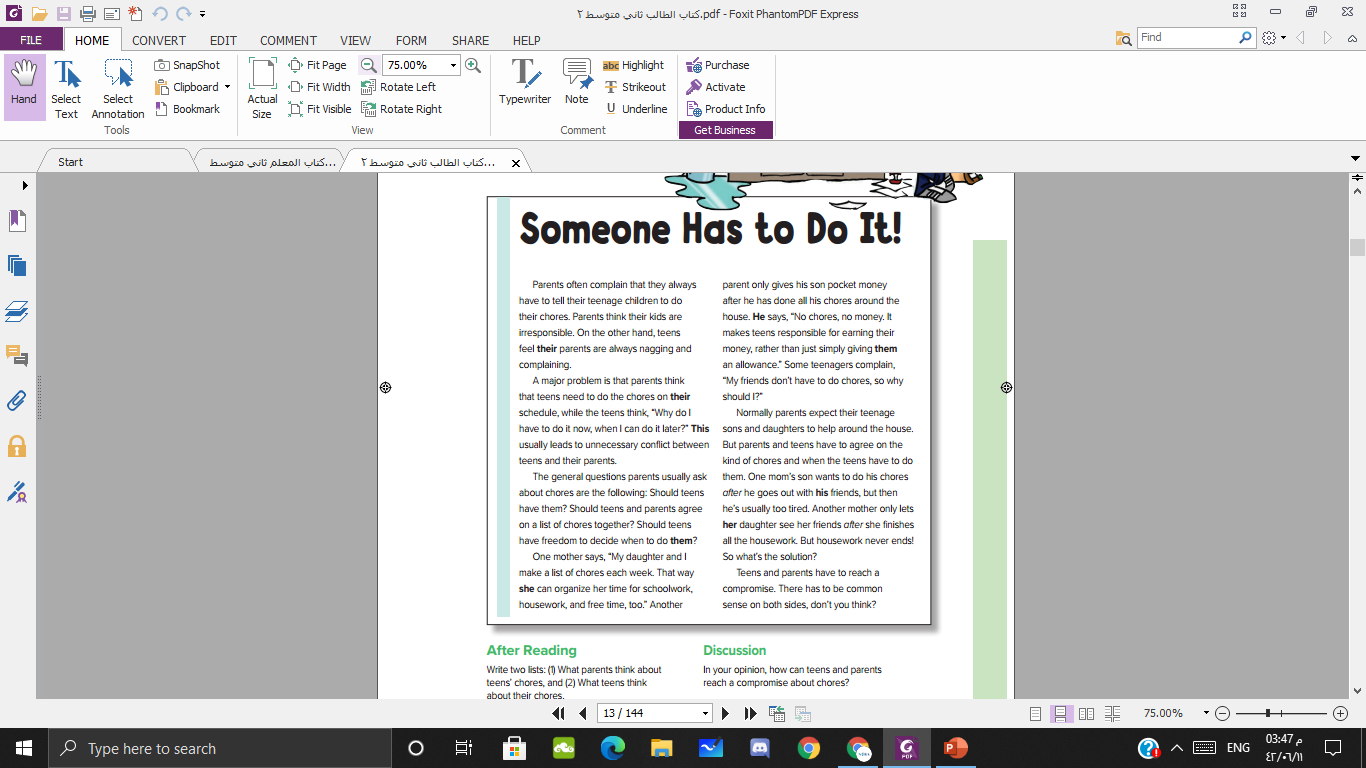 look for the boldfaced pronouns and adjectives.
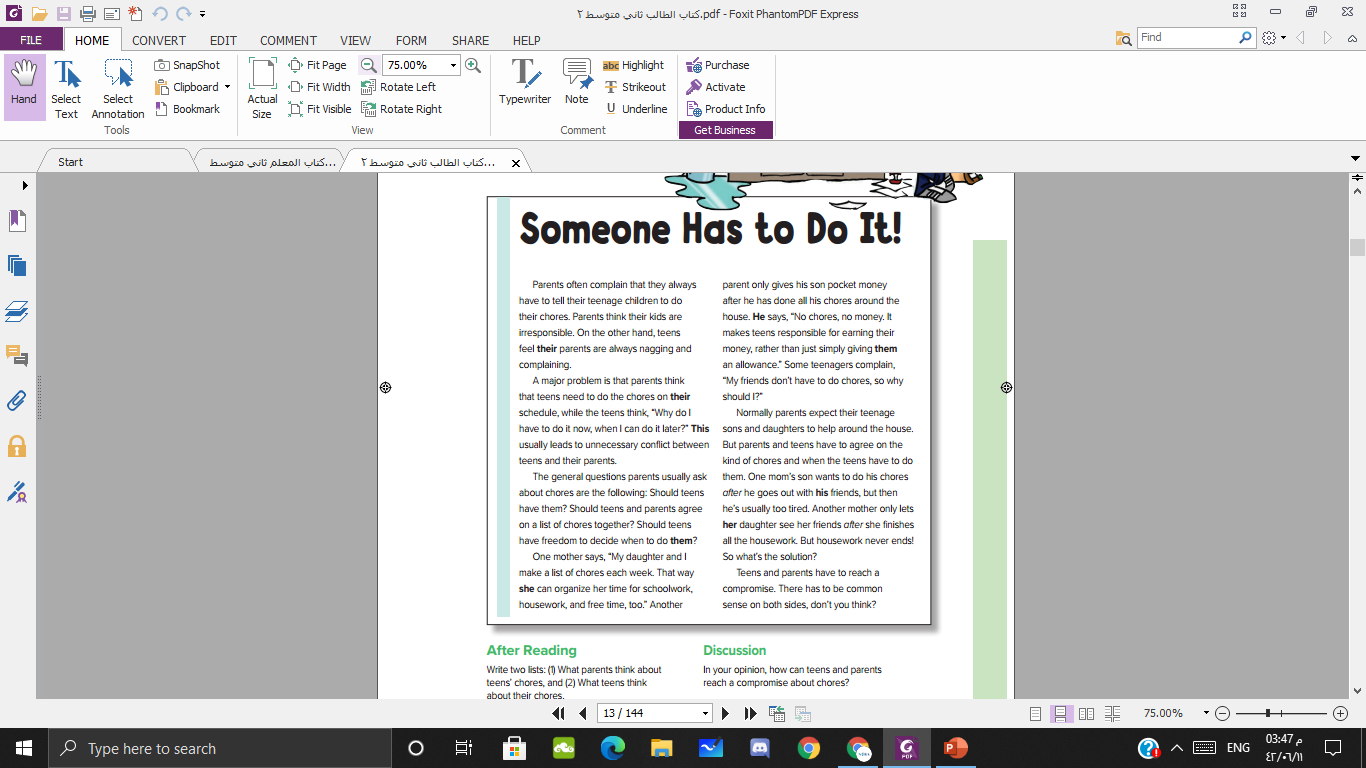 Refers to …….
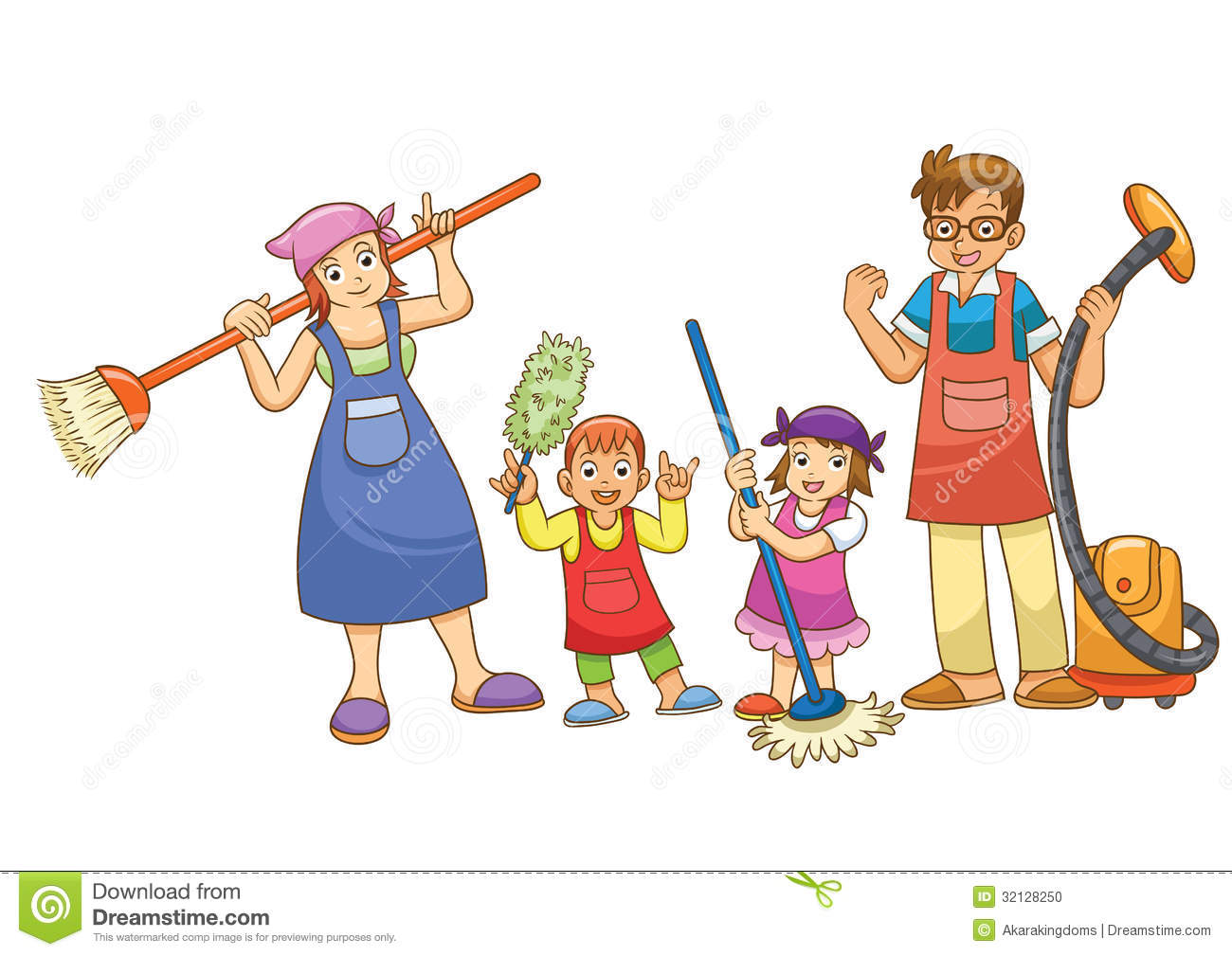 A parent
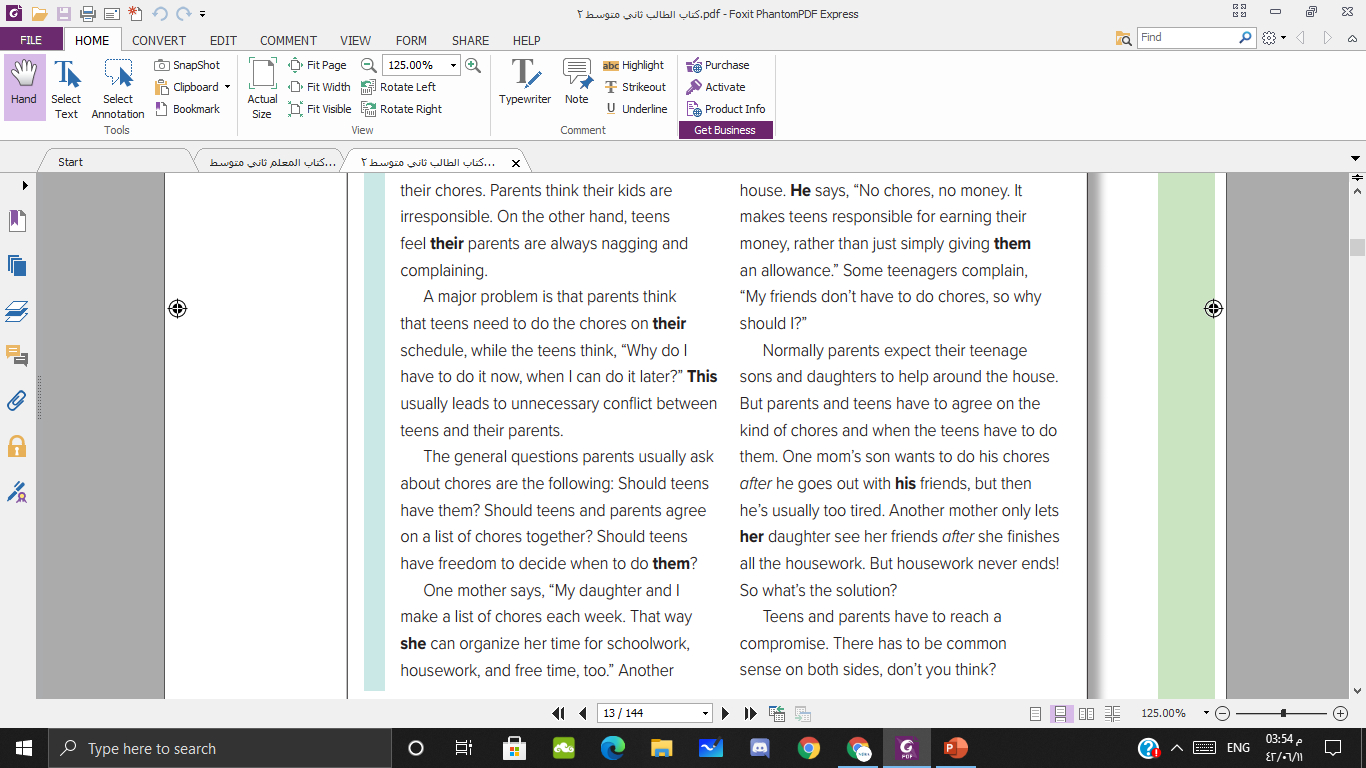 Teen’s
Teens
Parents’
A major problem
son’s
chores
mother’s
daughter
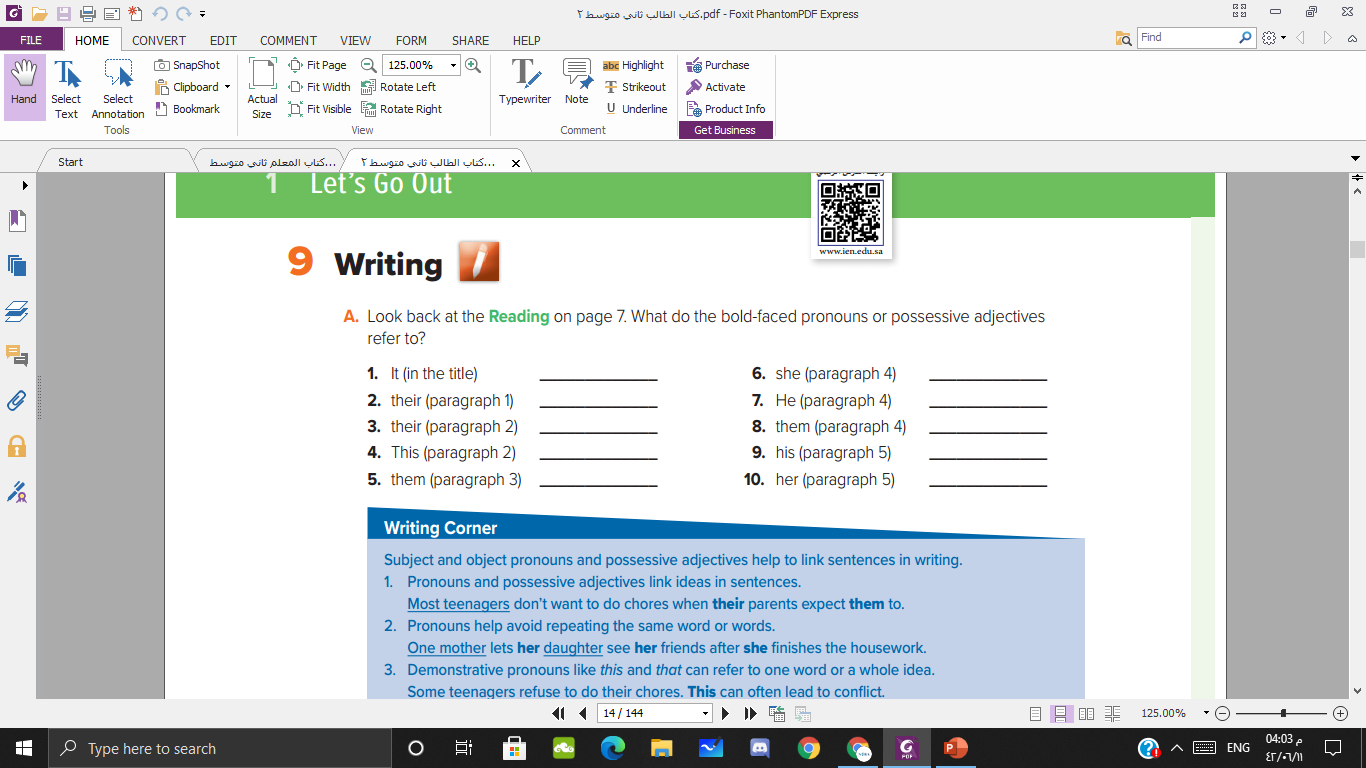 daughter
Housework
Teen’s
A parent
Parents’
Teens
son’s
A major problem
chores
mother’s
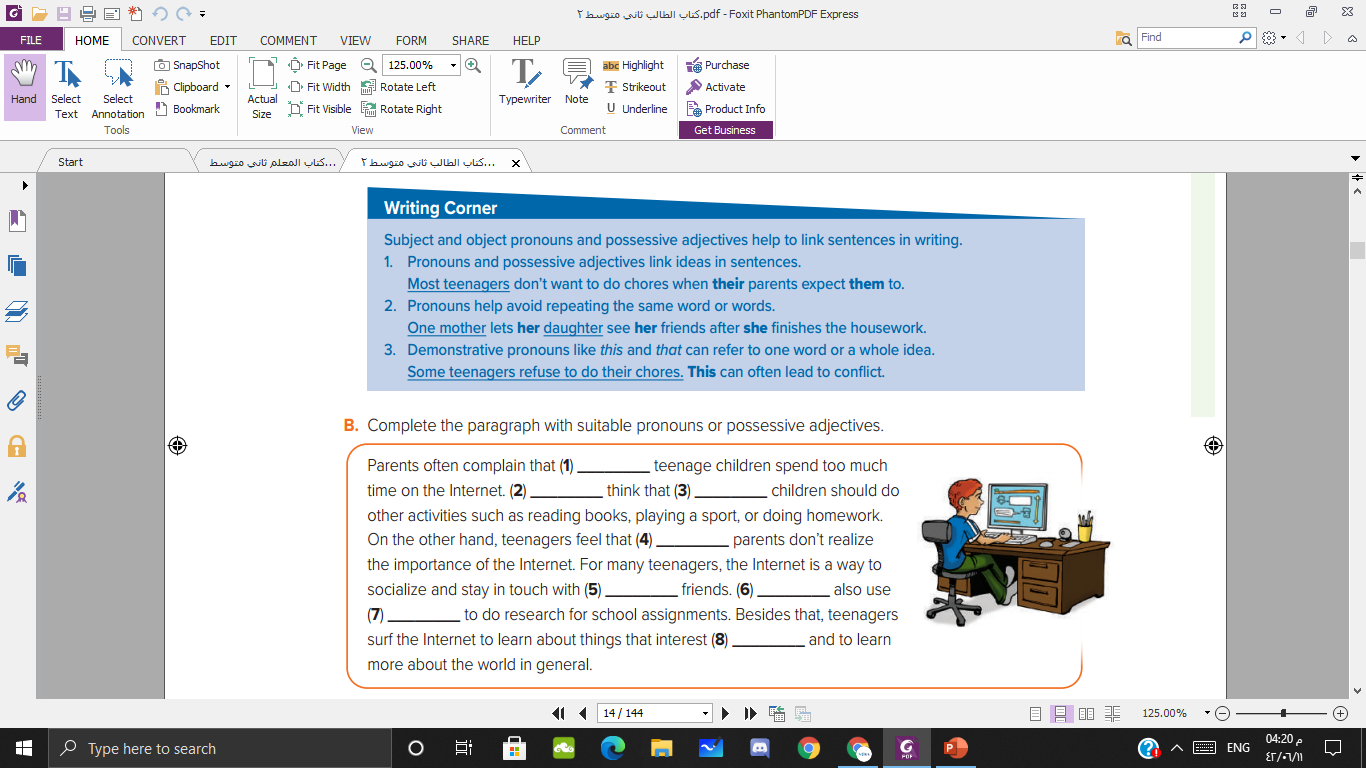 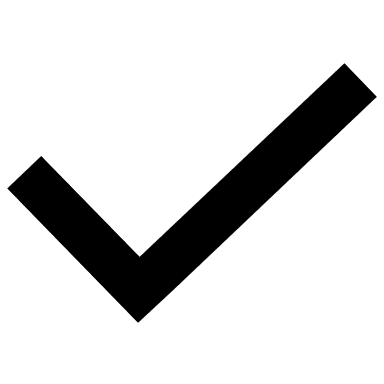 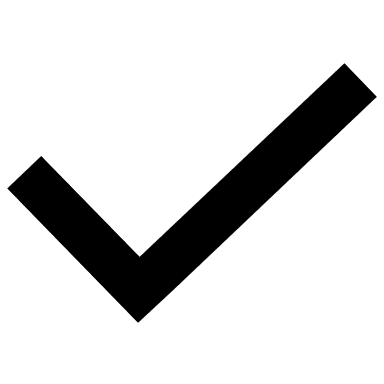 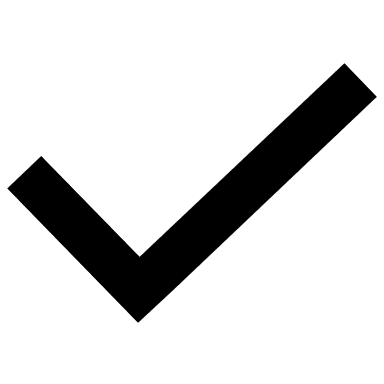 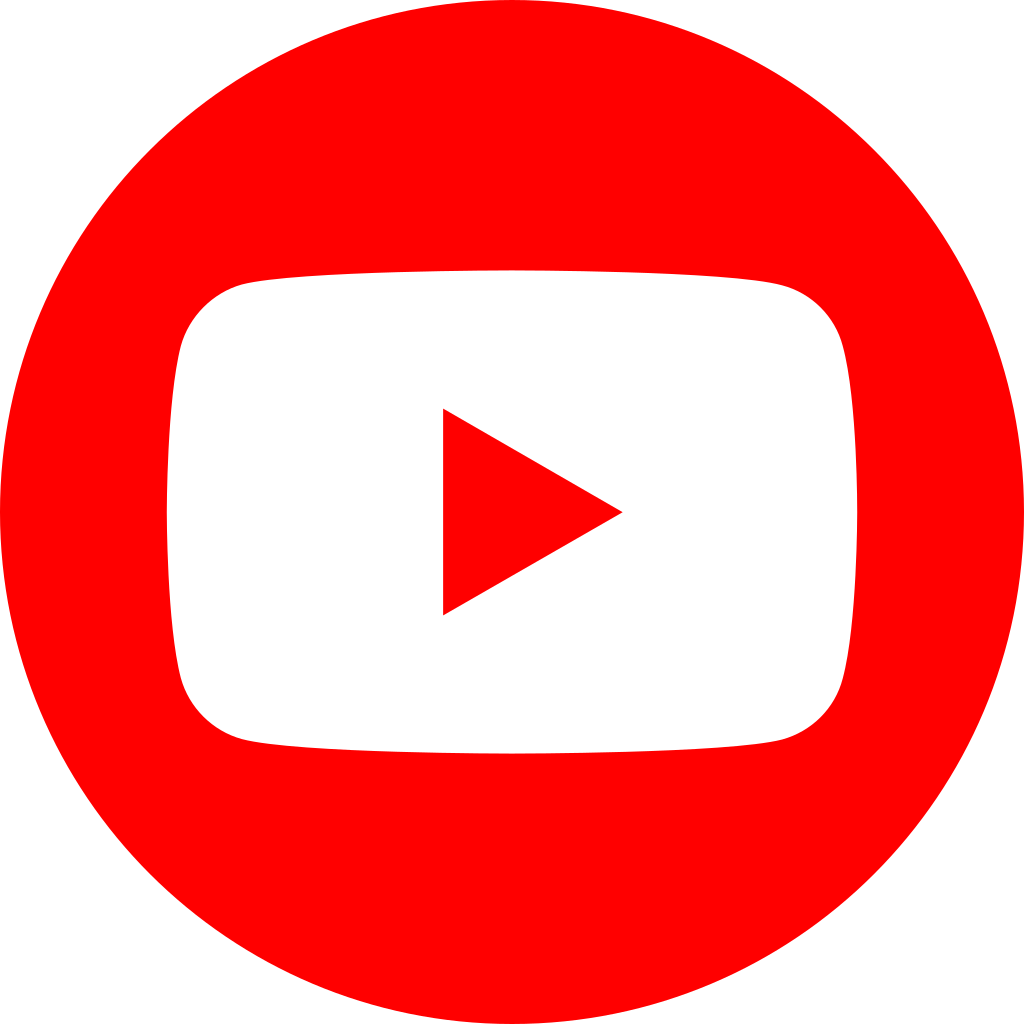 https://www.youtube.com/watch?v=l89qYOSXKck
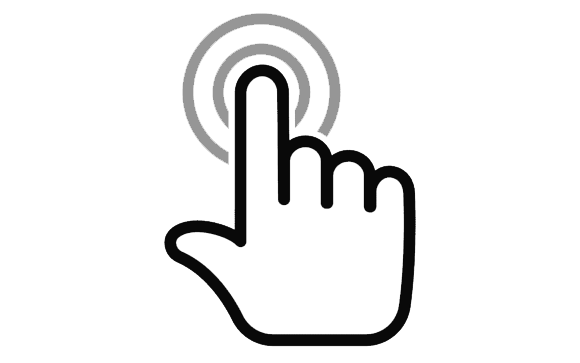 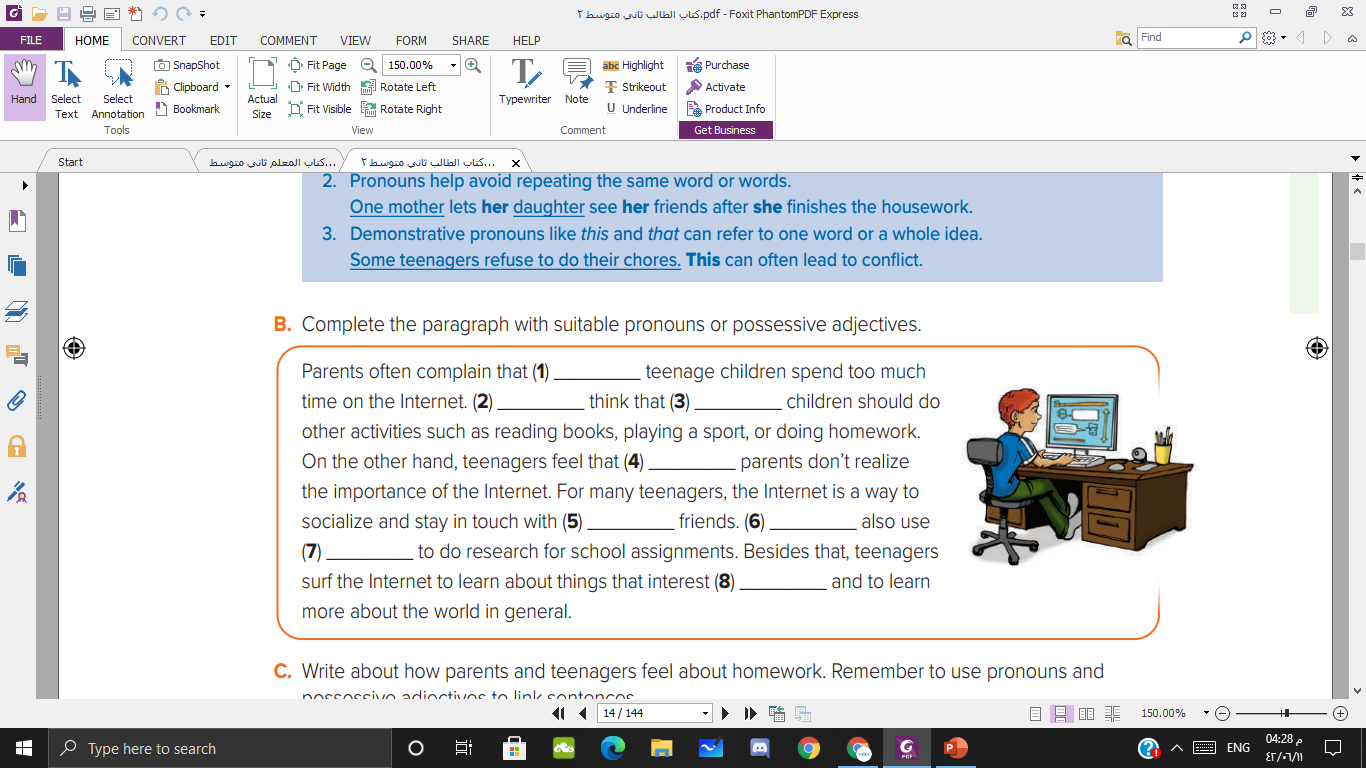 their
They
their
their
their
They
it
them
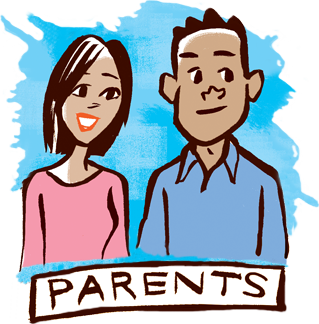 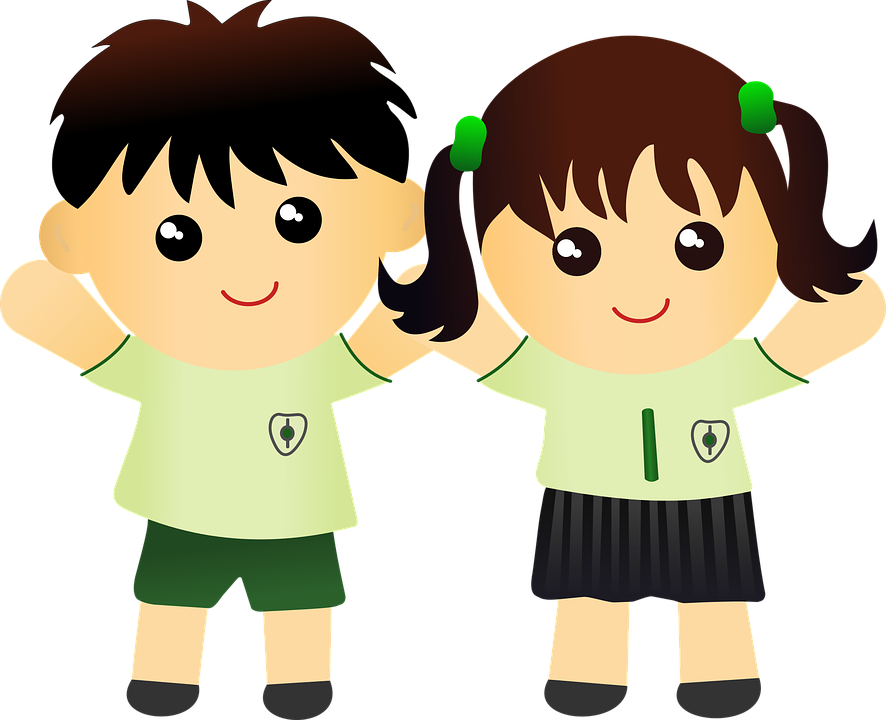 Write about how parents and teenagers feel about homework. Remember to use pronouns and possessive adjectives to link sentences
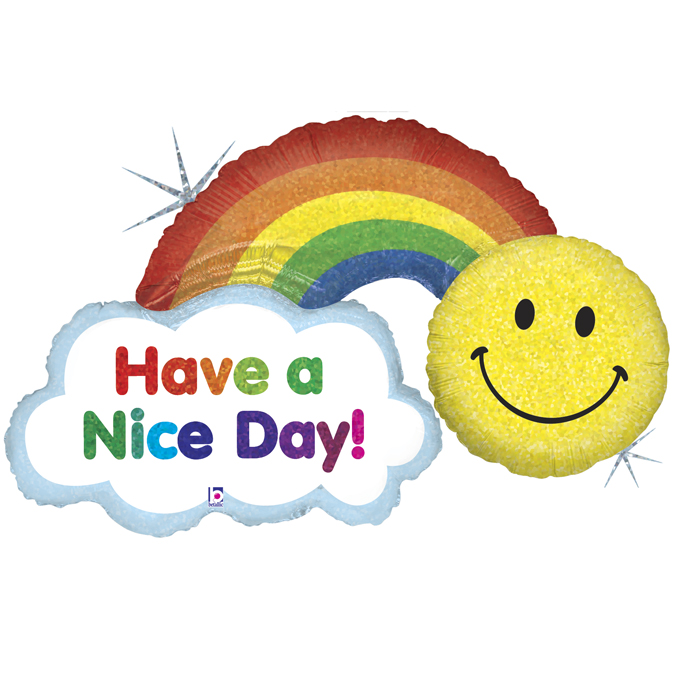